Русский музей
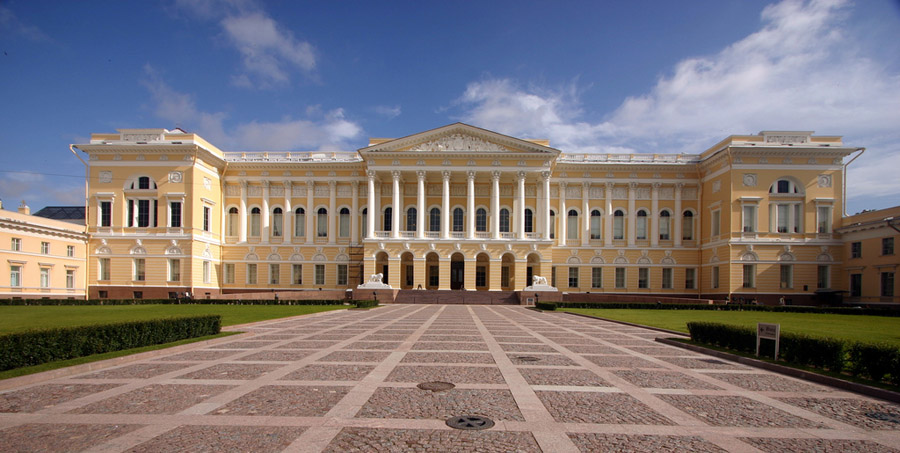 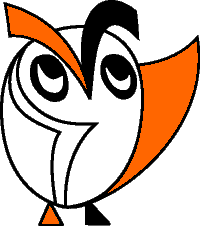 Изобразительное искусство. 3-й класс.
Урок 30.
© ООО «Баласс», 2013.
XIX век: для Русского музея император Александр III повелел приобрести Михайловский дворец со всеми принадлежащими к нему флигелями, службами и садом. Указ императора об учреждении этого музея начинался словами: «Незабвенный Родитель Наш, в мудрой заботливости о развитии и процветании отечественного искусства, предуказал необходимость образования в С.-Петербурге обширного Музея, в коем были бы сосредоточены выдающиеся произведения русской живописи и ваяния».
Как государство в XIX веке относилось к музеям?
XXI век – из обращения к президенту: «Высокие достижения не могут служить гарантией безопасности и стабильного существования общественного музея в России. В настоящее время музей (Н. Рериха) находится на грани прекращения своего существования:
– Министерство культуры стремится изъять у МЦР наследие Рерихов, разрушив тем самым общественный музей;
– Департамент имущества Москвы в течение многих лет затягивает предоставление льгот МЦР по аренде усадьбы Лопухиных, где расположен музей, в результате чего задолженность по арендной плате составила 24 млн рублей…» (Н. Сологубский)
А вы как думаете, как правильно поступать?
Как государство в XXI веке относится к музеям?
Формулирование проблемы
Какую роль играют музеи в нашей жизни?
Возможны и другие варианты проблемного вопроса
Кроме портретов известных личностей, вы видите изображения зданий, принадлежащих Русскому музею. Охарактеризуйте эти здания. Что в них необычного?
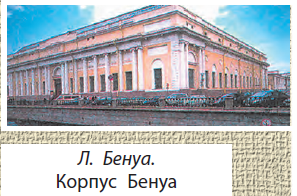 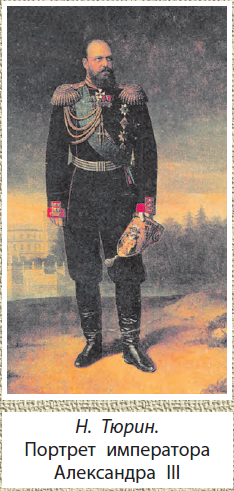 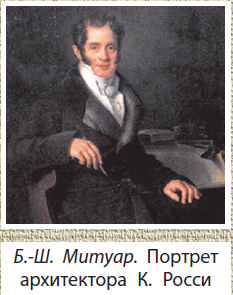 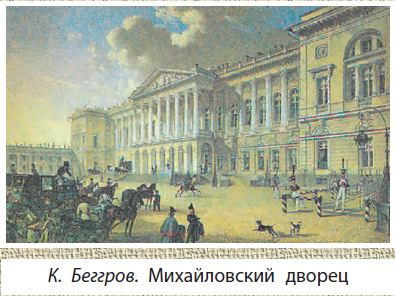 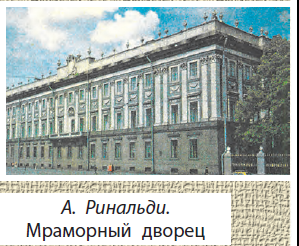 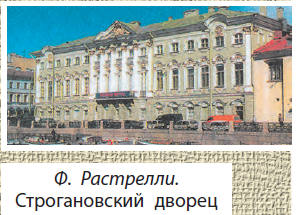 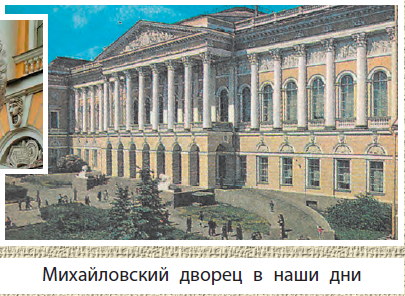 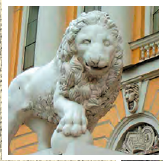 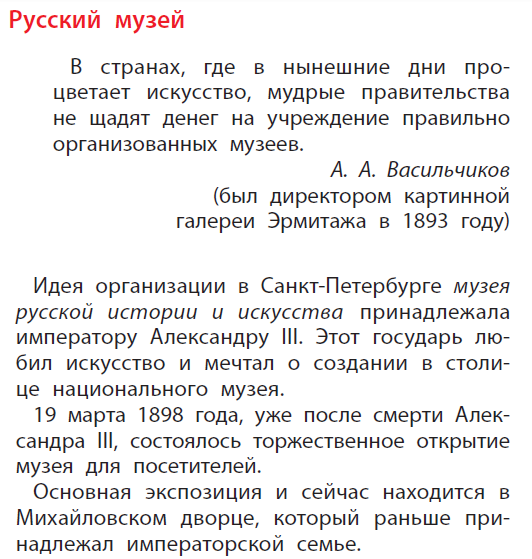 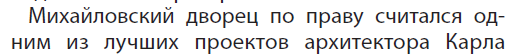 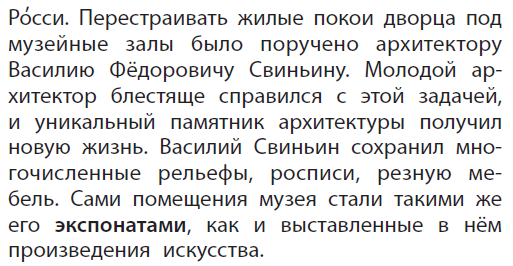 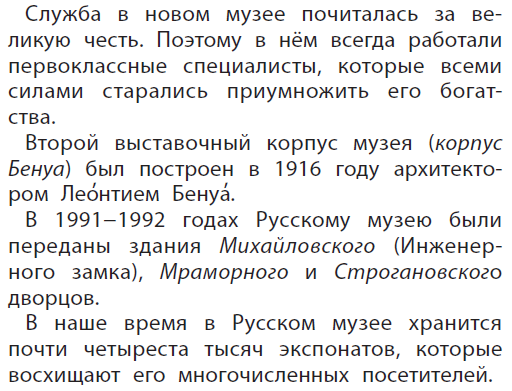 Какую роль сыграл император Александр III в создании музея?
Какие изменения происходили с Русским музеем в течение XIX–XXI веков?
Что произойдёт, если музей вдруг перестанет существовать?
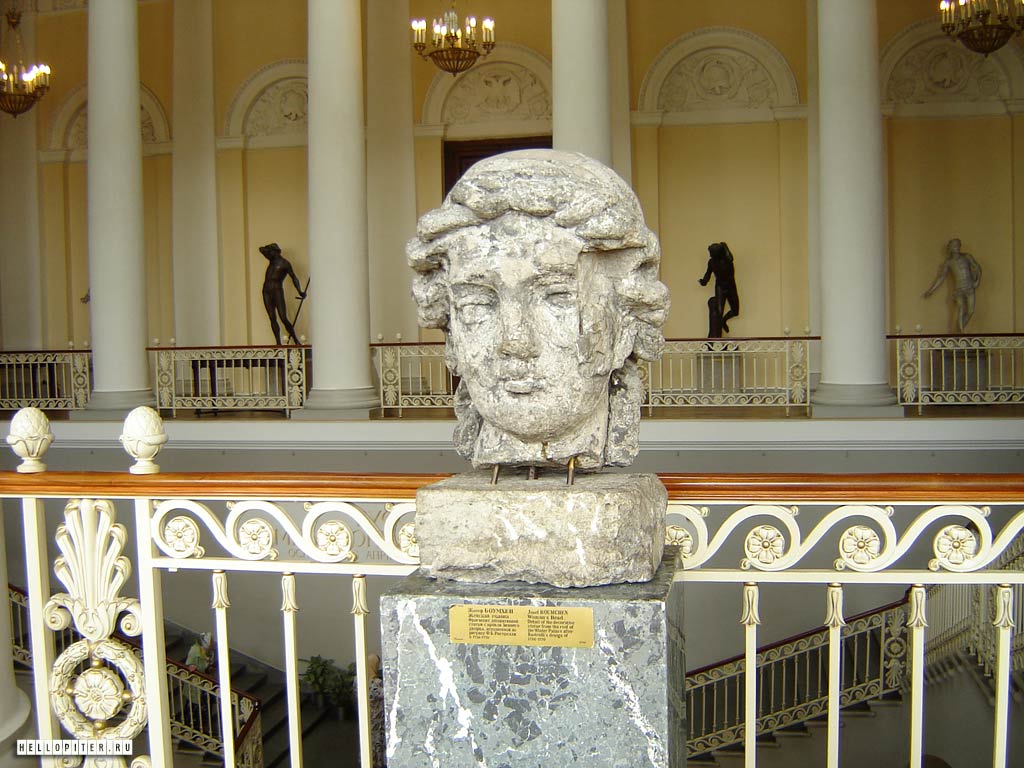 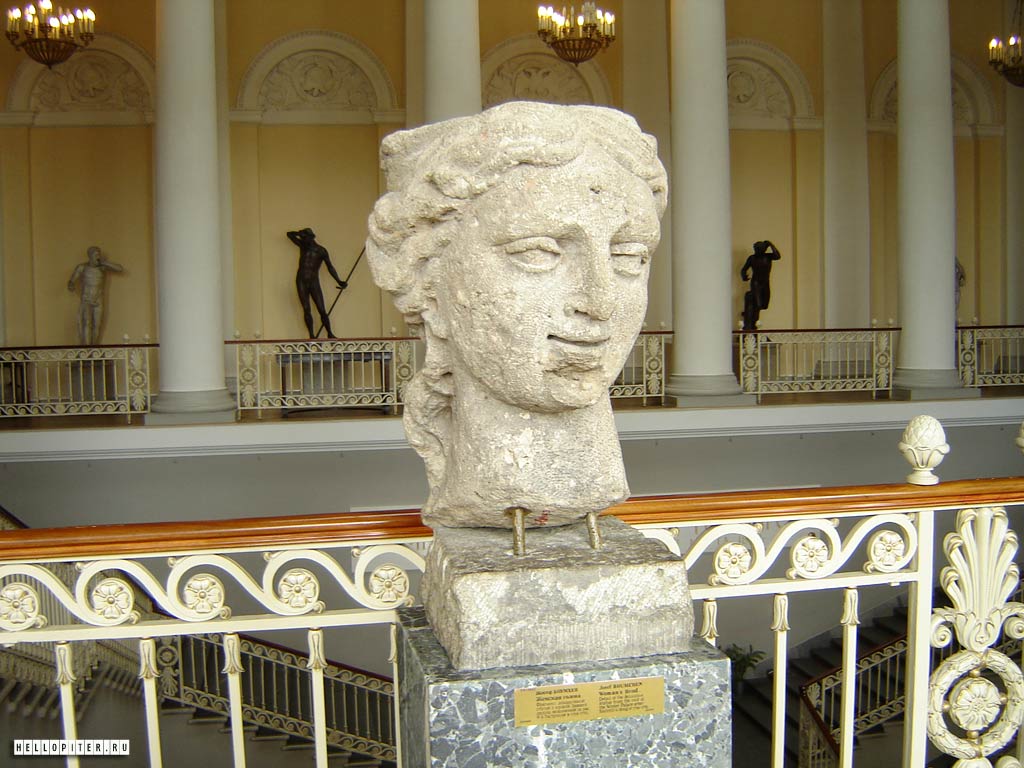 Ж. Боумхен. Фрагменты с крыши Зимнего дворца
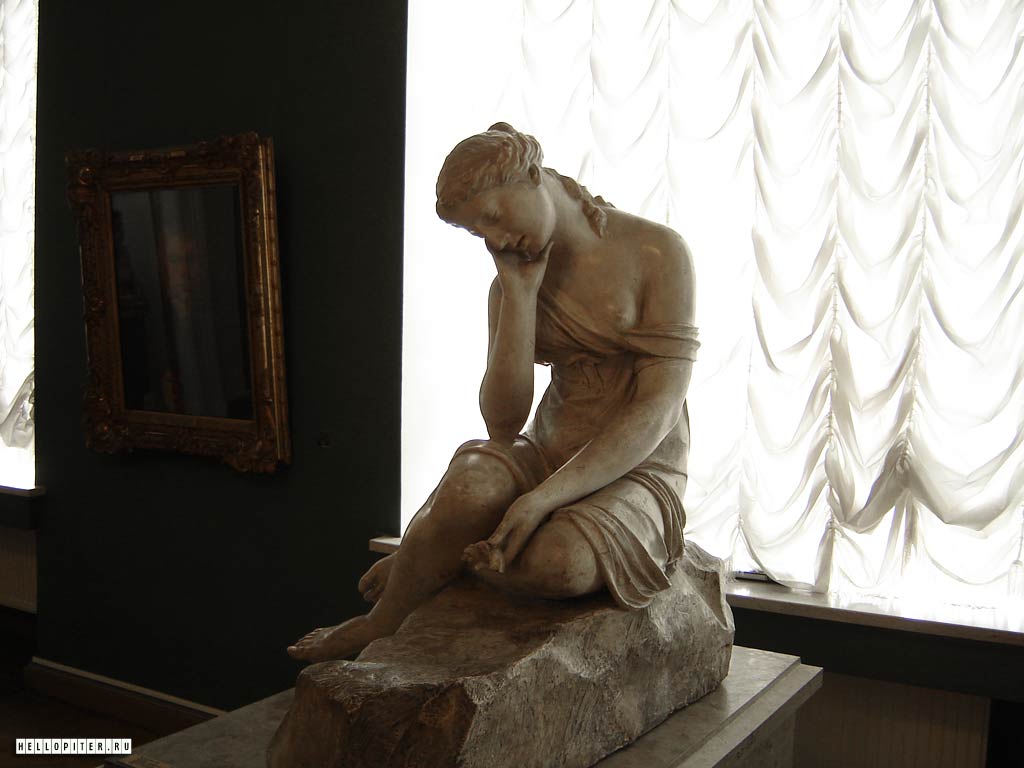 П.П. Соколов «Молочница с разбитым кувшином»
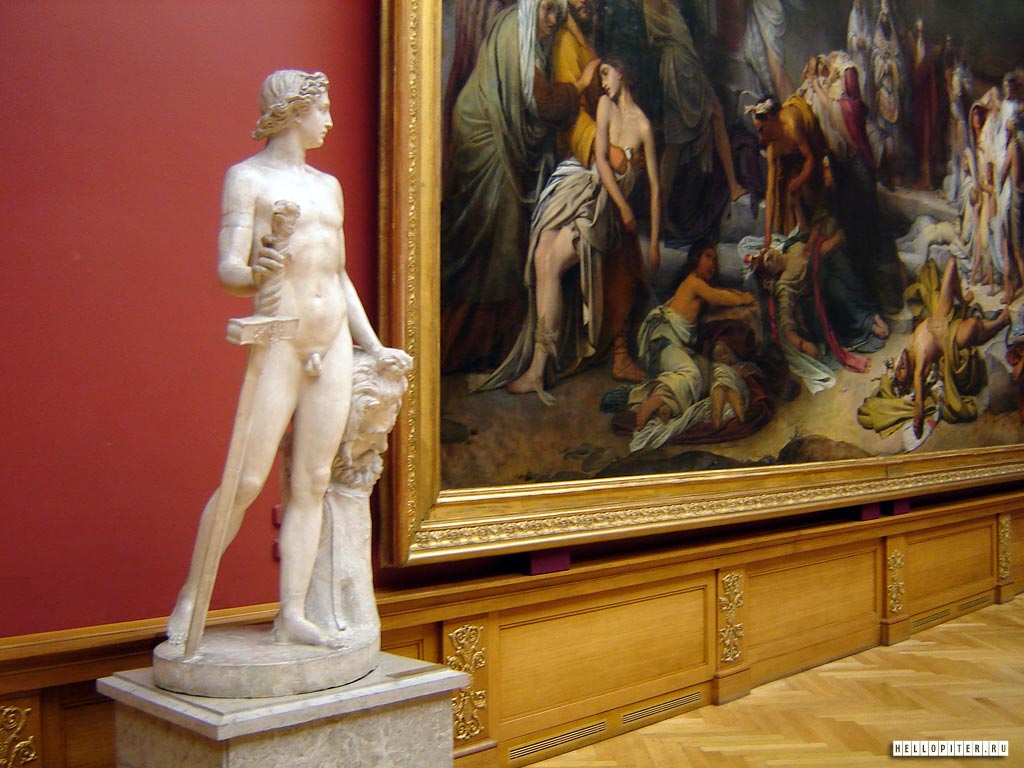 «Давид» 1849 г. Скульптор А.Н. Беляев
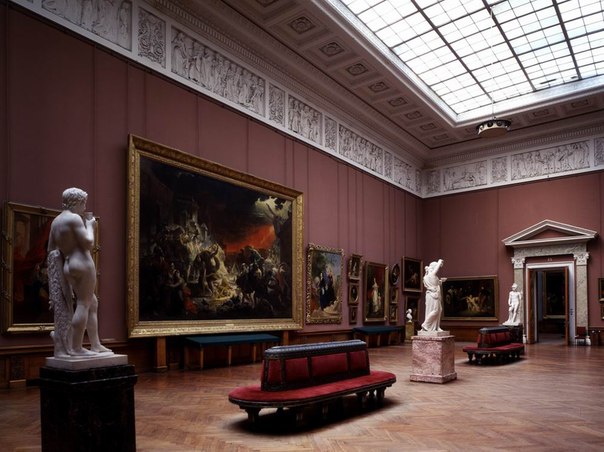 К. Брюллов. «Последний день Помпеи»
Какую роль играют музеи в нашей жизни?
Выполните синквейн на тему 
«Русский музей»
1-я строка – одно слово, обычно существительное, отражающее главную идею, в данном случае «Русский музей»;
2-я строка – два слова, прилагательные, описывающие основную мысль;
3-я строка – три слова, глаголы, описывающие действия в рамках темы;
4-я строка – фраза из нескольких слов, выражающая отношение к теме;
5-я строка – одно слово (ассоциация, синоним к теме, обычно существительное, допускается описательный оборот, эмоциональное отношение к теме).
Рефлексия
Оцените свою работу на уроке:
– Что нам нужно было сделать?
– Мы выполнили работу?
– Самостоятельно или с помощью? С чьей? 
– Как мы оценим свою работу?